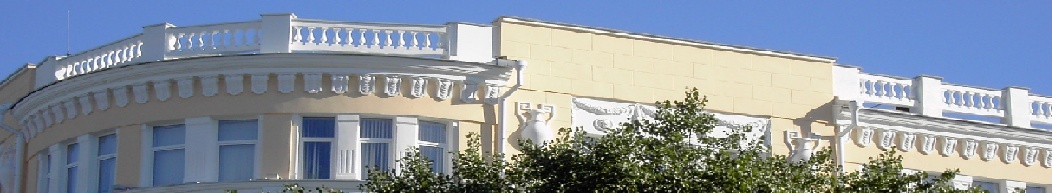 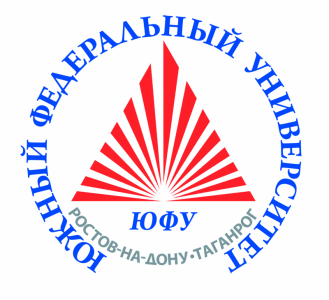 Южный федеральный университетв интересах развития инновационно-технологического кластера «Южное созвездие»: потенциал и перспективы участия
Шевченко Инна Константиновна
проректор по организации научной и проектно-инновационной деятельности Южного федерального университета

г. Ростов-на-Дону (10 апреля 2015 г.)
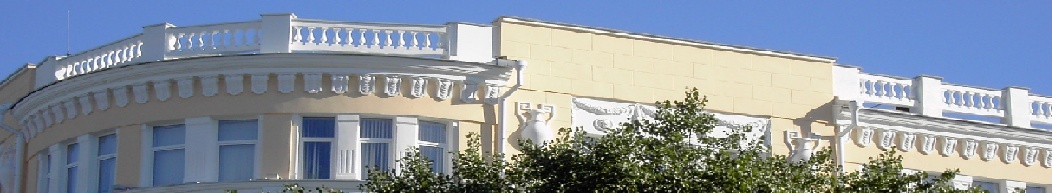 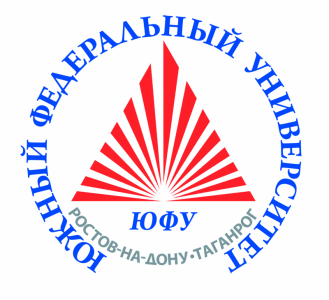 Формы взаимодействия ЮФУ в развитии кластера
Индустриальный партнер
Система непрерывной 
подготовки кадров
ЮФУ
Система экспертной и консультационной  поддержки
Заказчик научно-образовательных и инновационных услуг
Выполнение НИОКТР
Стажировки, производственные базы 
для практики студентов
Участники кластера
Центр координации системы научно-образовательной и инновационной деятельности
Предоставление научно-технологической базы, инфраструктурных ресурсов
Предоставление научно-инновационной инфраструктуры
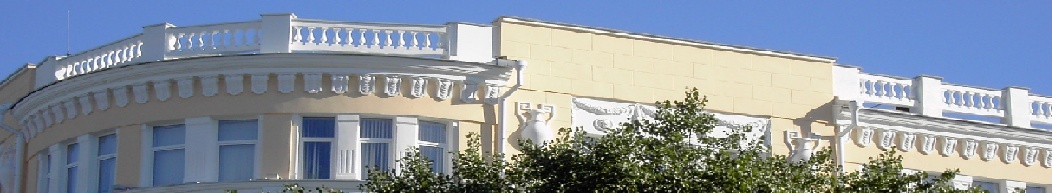 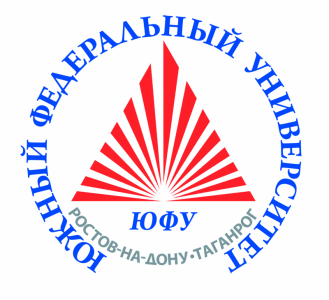 Направления науки и образования, реализуемые в ЮФУ, 
в разрезе приоритетных направлений деятельности кластера
Приоритетные направления деятельности кластера

авиационные и космические технологии
радиоэлектроника и приборостроение
 робототехника, системы управления, навигации и связи
военные и двойные технологии
 информационные технологии- энергосберегающие технологии- новые (интеллектуальные) материалы
73 направления подготовки

11 подразделений, реализующих программы подготовки кадров (бакалавриат, магистратура, специалитет, аспирантура)

74 научных направления в рамках 36 областей знаний, соответствующих 
8 приоритетным направлениям развития науки и техники РФ, а также 
27 критическим технологиям РФ
30.04.2015
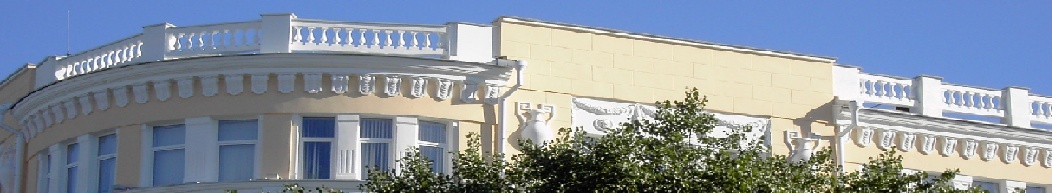 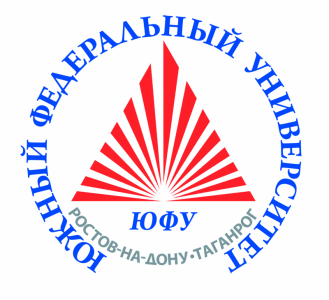 - 14 центров коллективного пользования- балансовая стоимость их оборудования :
                менее 500 тыс. руб. –  49% оборудования ЦКП
                от 500 тыс. до 3 млн.руб. – 31% оборудования ЦКП
                свыше 3 млн. руб. – 20% оборудования ЦКП
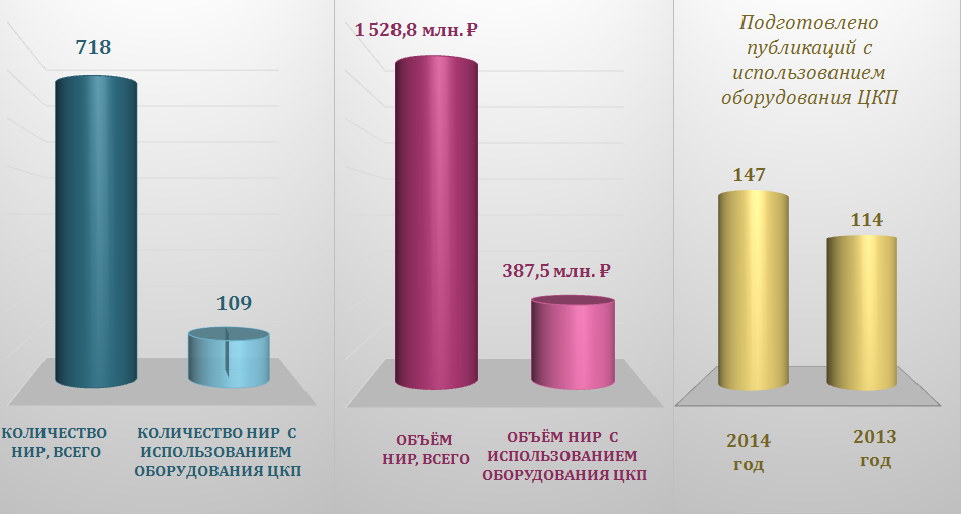 30.04.2015
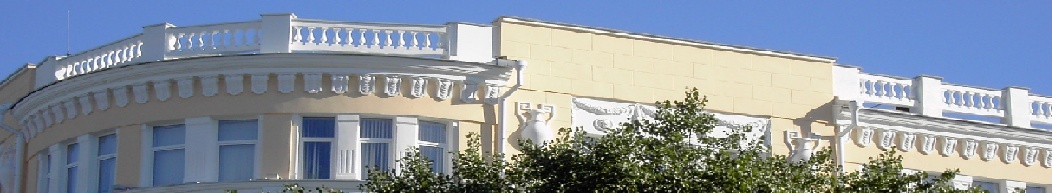 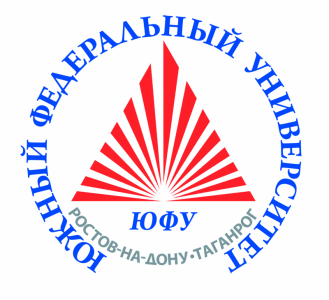 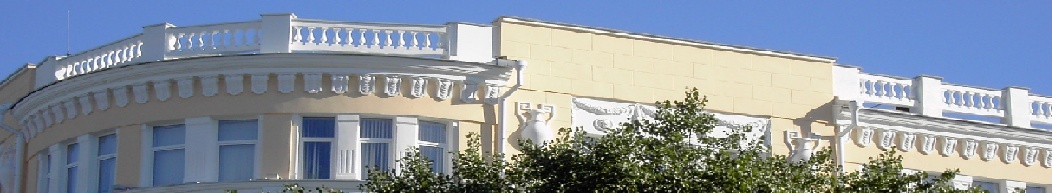 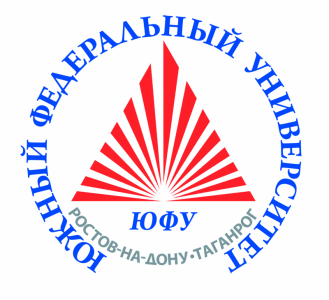 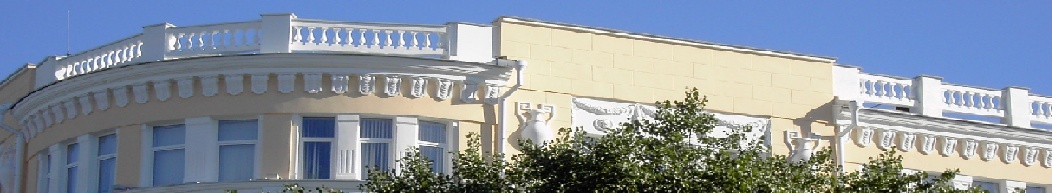 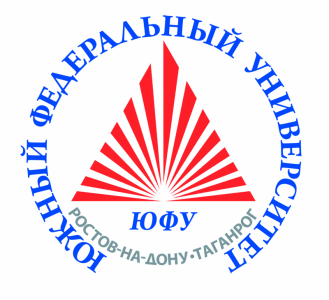 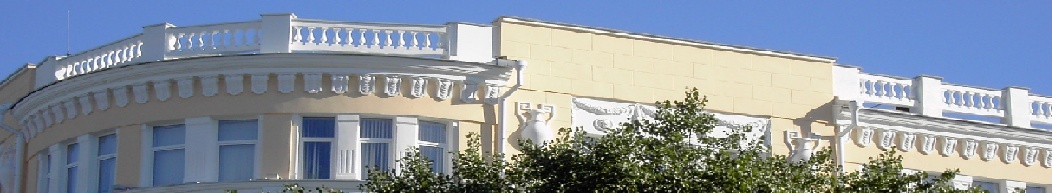 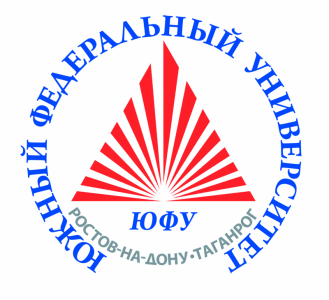 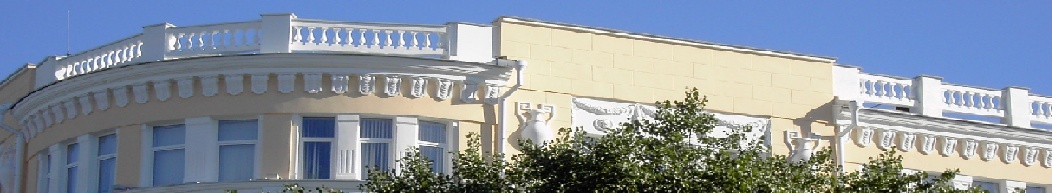 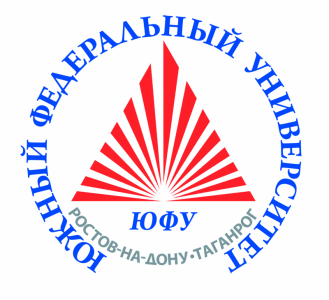 РЕЗУЛЬТАТЫ ИНТЕЛЛЕКТУАЛЬНОЙ ДЕЯТЕЛЬНОСТИ
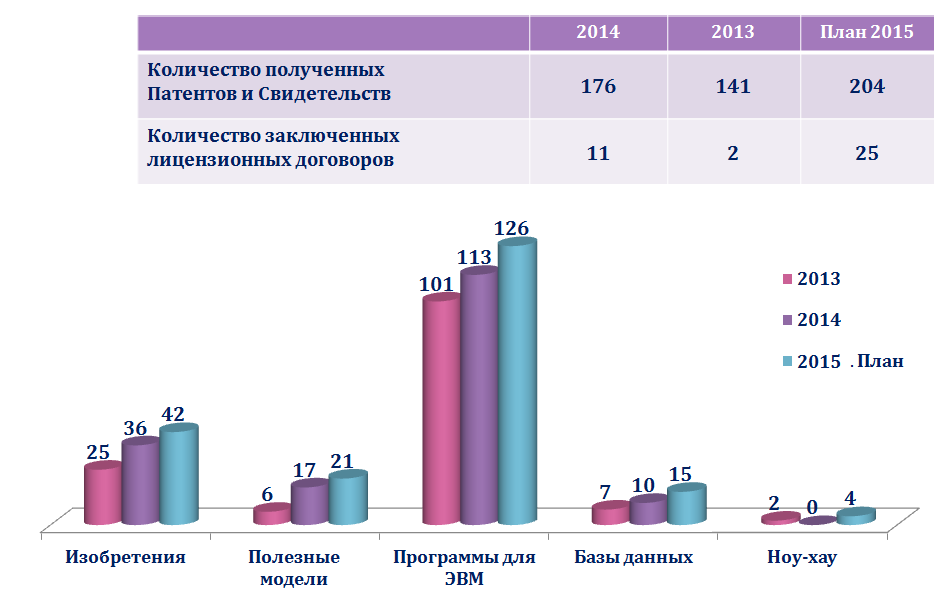 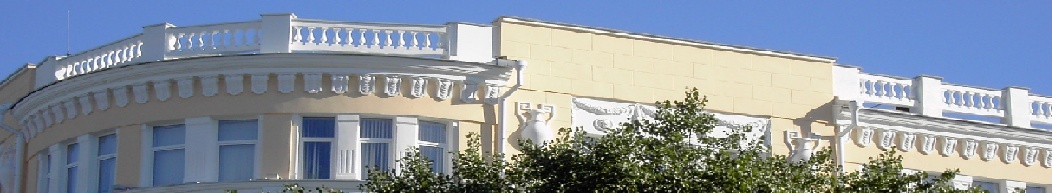 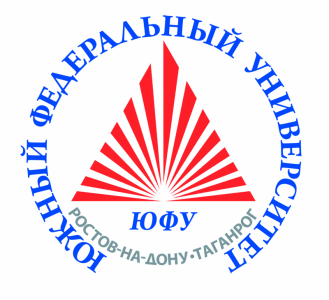 ТРАНСФЕР ТЕХНОЛОГИЙ
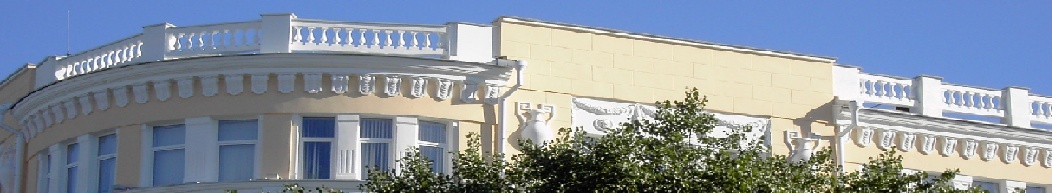 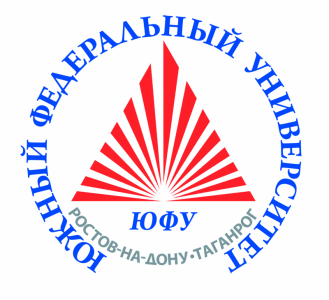 Участие в ФЦП совместно с индустриальными партнерами
Направления реализации соответствуют приоритетным направлениям развития науки, технологий и техники
Принципы
адресность  - поддержка наиболее успешных коллективов
грантовое финансирование 
приоритет – научная сторона проекта
контроль достижения результатов, включая публичное освещение результатов
финансовый контроль
Изменения (2014 год)
наличие индустриального партнера
включение технологических платформ в перечень инициаторов прикладных научных исследований и разработок
увеличение внебюджетного софинансирования 
проектов с 10% до 20% 
от общего объема финансирования
Около 50% мероприятий Программы предполагают формирование задельных тематик и конкурсных лотов на основе инициативных предложений
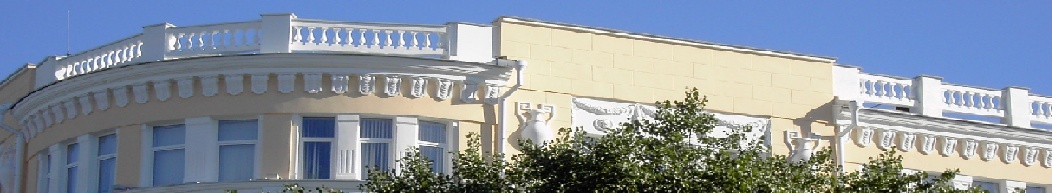 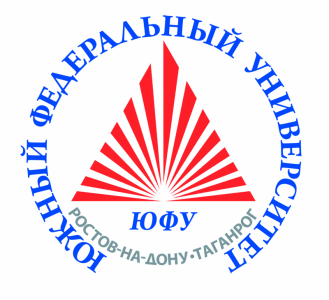 ТРАНСФЕР ТЕХНОЛОГИЙ
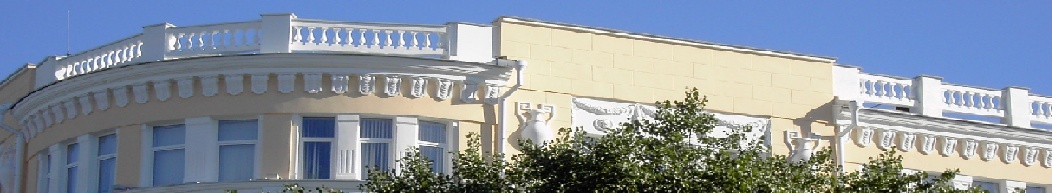 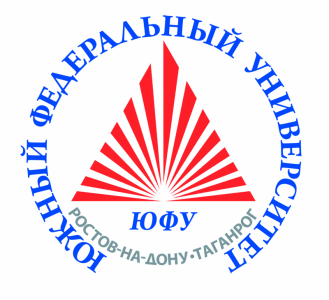 Оборот предприятий «инновационного пояса» ЮФУ (2014 г.)
Оборот предприятий 
«инновационного пояса» ЮФУ
превысил  2,5 млрд. руб.
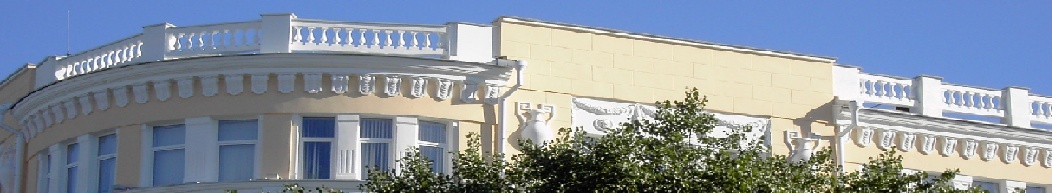 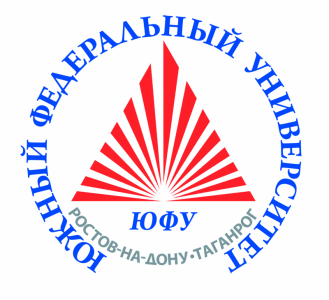 Крупные договоры, заключенные  ЮФУ в 2014 году
Проект в интересах Минобороны России  (рук. В.Х. Пшихопов) 
196 млн. руб.

Проект «Разработка технологической документации для создания материалов и элементов на основе прямого и обратного пьезоэлектрического эффекта» (рук. А.Е. Панич)  
160 млн.руб.

Проект  (рук. О.Б. Спиридонов) в интересах Минобороны  России – 
97 млн. руб. 

Проект по развитию ЦКП «Высокие технологии» (рук. А.Е. Панич)  
86,2 млн. руб.
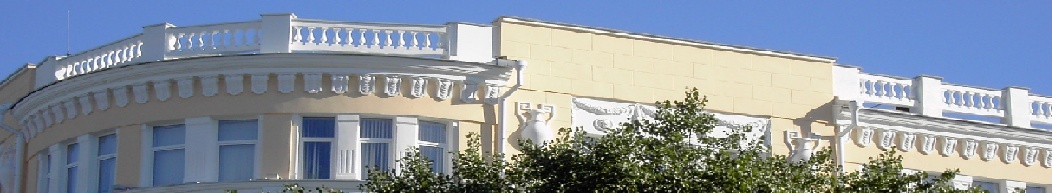 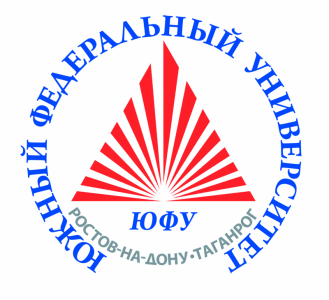 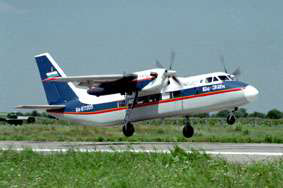 Самолет Бе-101 

Создание цельнокомпозит-
ного многоцелевого легкого самолета-амфибии Бе-101
Самолет-амфибия Бе-112

Самолет-амфибия предназначен для широкой коммерческой эксплуатации на местных воздушных линиях в различных регионах и предназначен для:
пассажирских и грузовых перевозок;
санитарного обслуживания;
патрульных и поисково-спасательных работ
ПРОЕКТЫ
Самолет Бе-32КМ

Бе-32KМ является глубокой модернизацией самолета местных воздушных линий Бе-32К
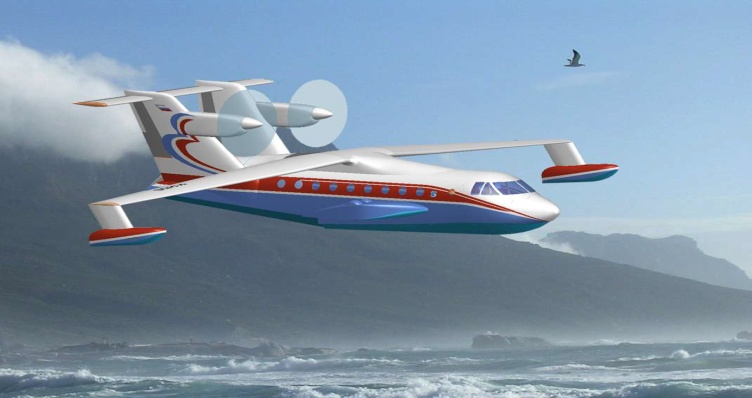 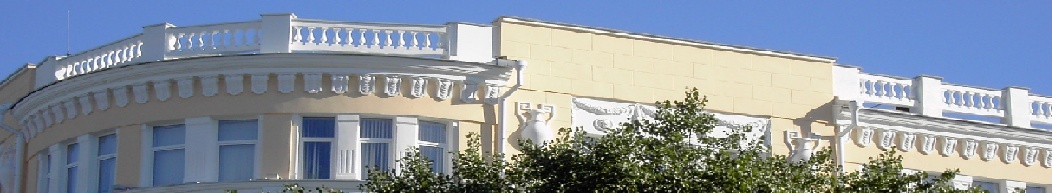 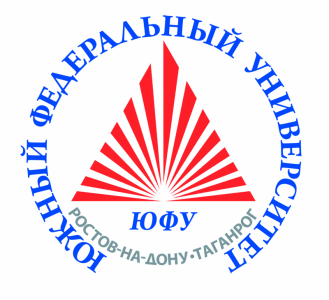 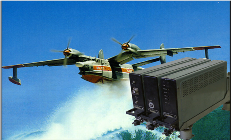 Проект LifeSaver

Создание электронного обезболивателя для использования в травматологической, неврологической и акушерско-гинекологической практике
ПРОЕКТЫ
Центр 
обработки материалов
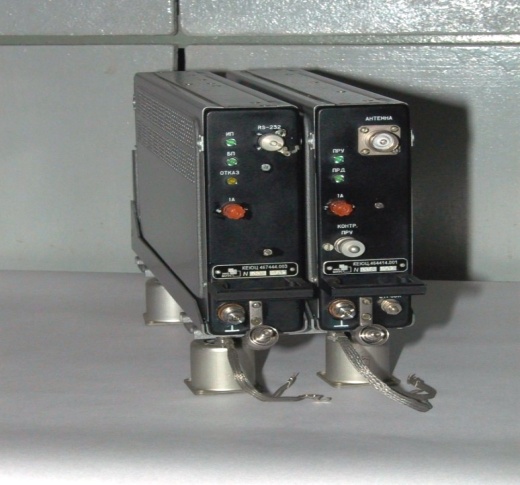 Проект РИВ-У

Создание универсального измерителя волнения моря для гидросамолетов
Центр 
электромеханики
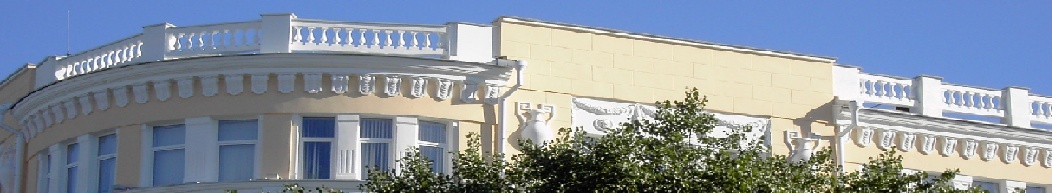 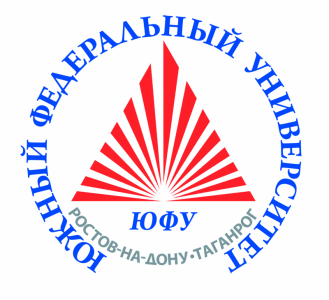 СЕТЕВОЙ  ИНЖИНИРИНГОВЫЙ  ЦЕНТР  КЛАСТЕРА
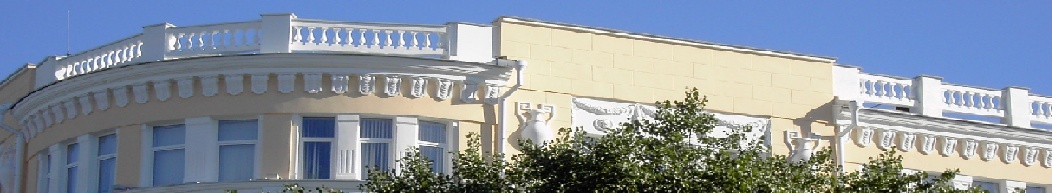 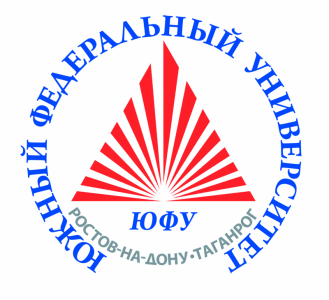 ЦЕНТР ТРАНСФЕРА ТЕХНОЛОГИЙ
Цель создания: создание эффективного механизма коммерциализации результатов научно-технической деятельности, полученных участниками кластера.
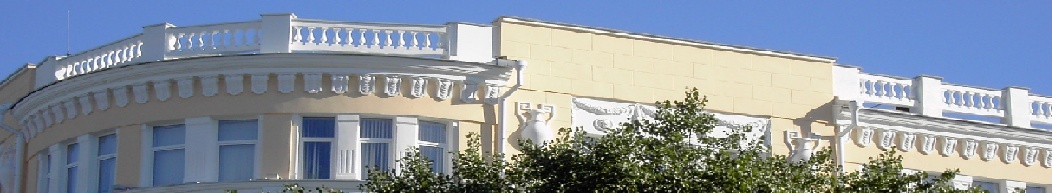 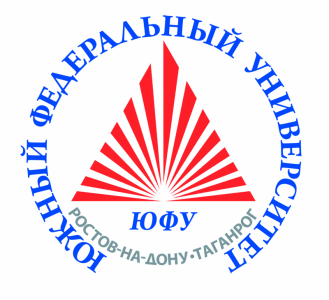 ИНИЦИАТИВНЫЕ ПРОЕКТЫ ЮФУ В ИНТЕРЕСАХ КЛАСТЕРА
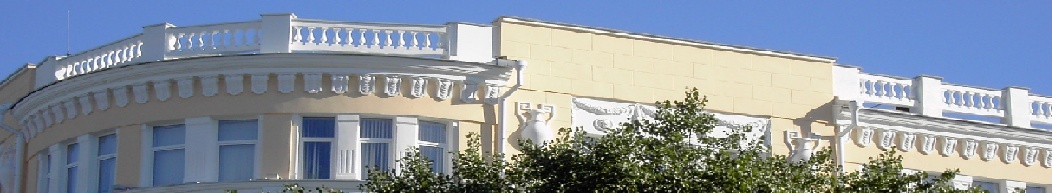 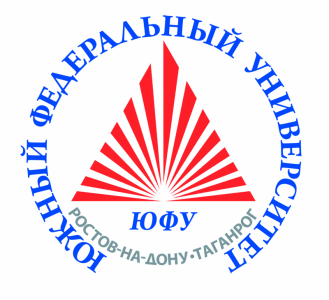 ПРОВЕДЕНИЕ КОНКУРСА ПРИКЛАДНЫХ РАЗРАБОТОК
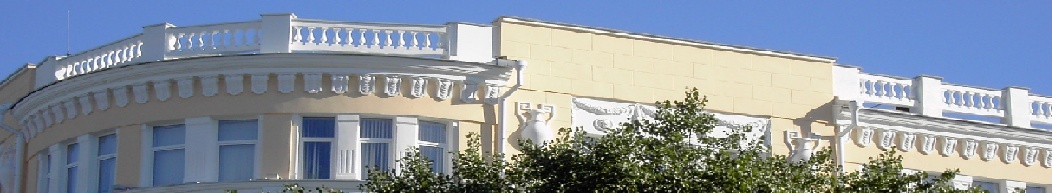 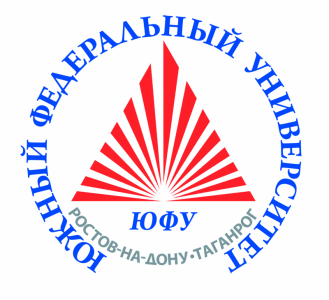 Проектные группы по направлениям (авиакосмические технологии, новые материалы, радиоэлектроника и др.)
ОРГАНИЗАЦИОННЫЕ РЕШЕНИЯ В КЛАСТЕРЕ
Проекты, направленные на импортозамещение и вывод продукции на внешний рынок
Подготовка, обсуждение и конкурсная поддержка Стратегии развития кластера
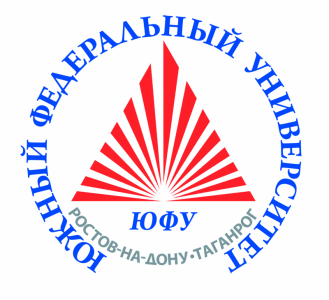 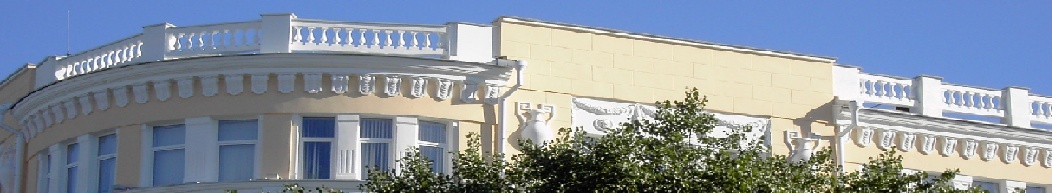 Полезные ссылки
Сайт ЮФУ www.sfedu.ru  

Дирекция инновационного развития и перспективных проектов ЮФУ www.inno.sfedu.ru 

Инновационные проекты ЮФУ www.inno.sfedu.ru/projects

Кластер «Южное созвездие»  www.inno.sfedu.ru/clusters

Центры коллективного пользования ЮФУ »  www.inno.sfedu.ru/сkp
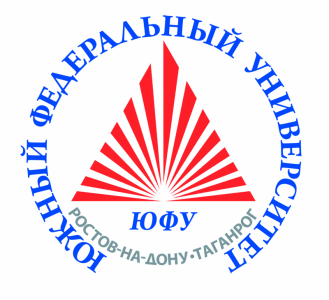 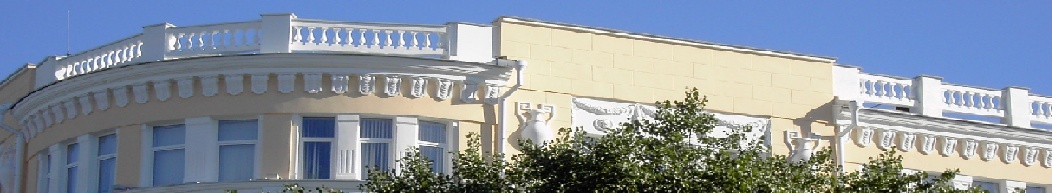 Спасибо за внимание!

ШЕВЧЕНКО ИННА КОНСТАНТИНОВНА

проректор по организации научной
 и проектно-инновационной деятельности
Южного федерального университета

ikshevchenko@sfedu.ru